Monte Carlo simulation
Scattering simulation
Simulation of normal light photons
Does not change its energy on scattering
Homogenous and inhomogeneous media
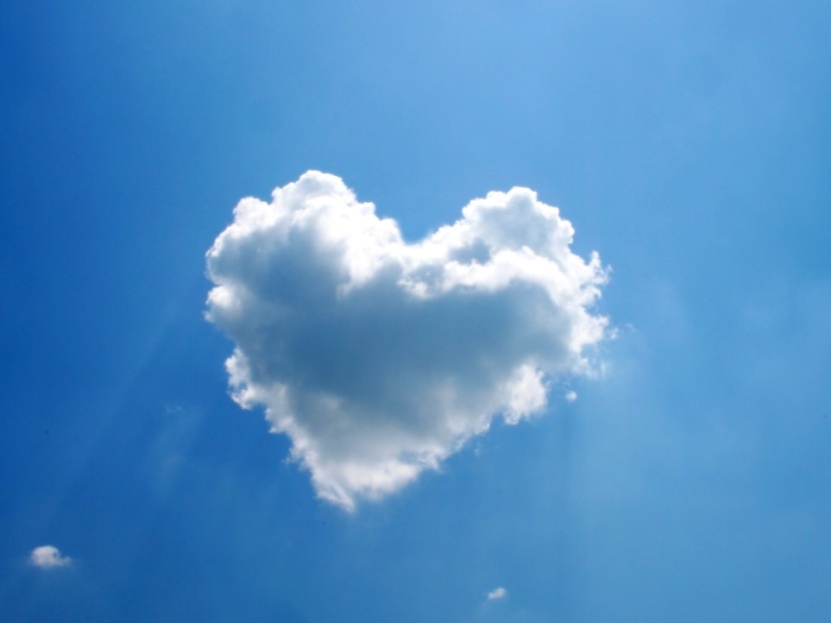 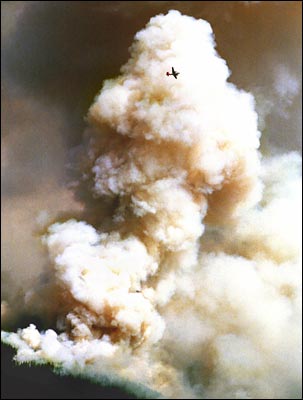 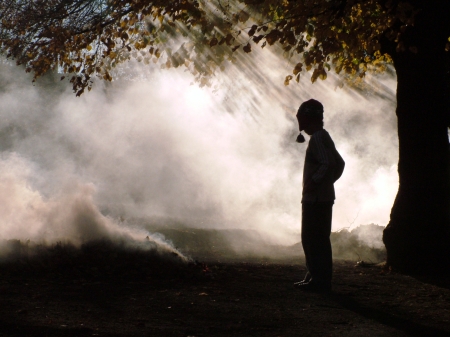 Scattering simulation
The problem to solve
Find the point of scattering
Free path in the media
Change of the energy
Calculating the new direction


Monte Carlo methods
Random samples
Decision based on the local attributes
Scattering simulation
Radiative transfer equation
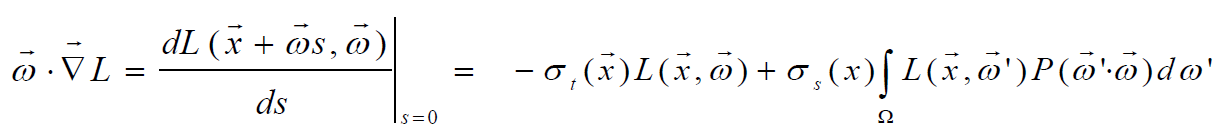 screen
Camera
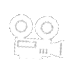 Outgoing radiancia:
L(s+ds)
Incident radiancia:
L(s)
path: ds
Scattering simulation
Probability of scattering
 


Probability of reflection
albedo
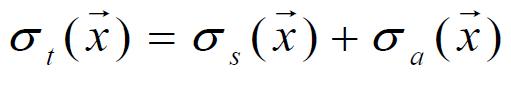 Scattering simulation
Direction of the reflection
Phase function

Isotropic scattering


Anisotropic scattering
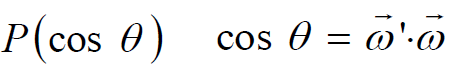 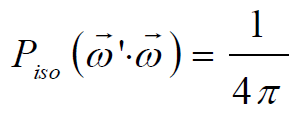 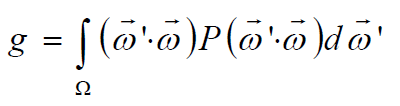 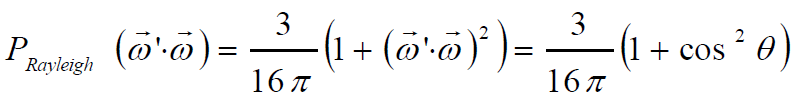 Scattering simulation
Approximation of single scattering
Radiance
Direct part

Indirect (media) part


Volumetric representation
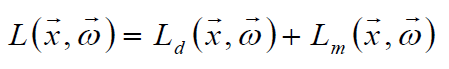 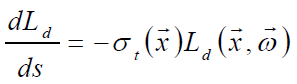 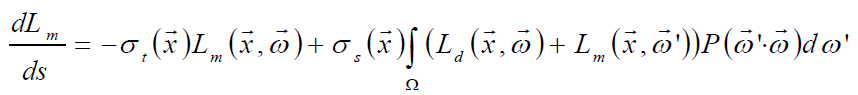 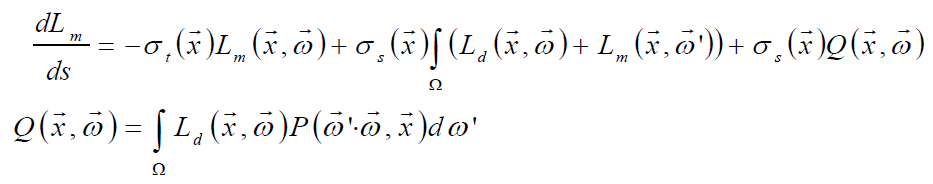 Scattering simulation
Stochastic solution
Contributions to the radiance of a point
Direct photon emission
Single scattering
Two-times scattered photons
...
N-times scattered photons
Scattering simulation
Monte Carlo simulation
Generating random light paths
A path contains many photons
Collecting the scattering points and their energy

Free path
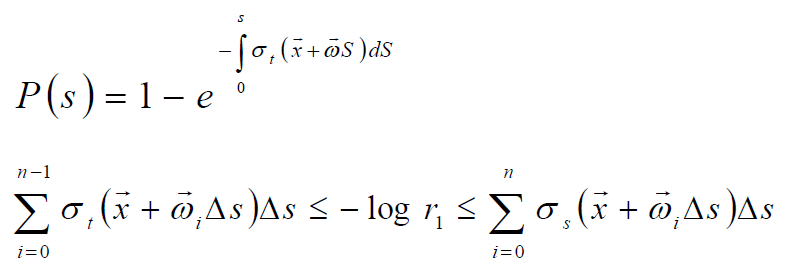 Scattering simulation
Monte Carlo simulation
Weighting by probability
Converting scattering events into volumetric radiance



Gathering walks
Viewpoint dependent summation
Indirect and direct visualization methods
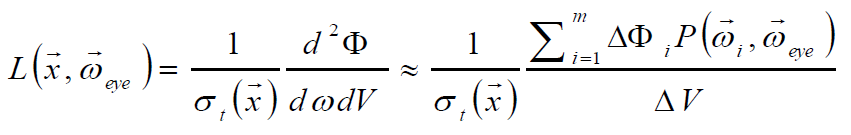 Scattering simulation
Implementation
Photon structure
Origin, direction, energy
Radiance buffer
3D array
Random number generator
Seed buffer
Scattering simulation
__kernel
void simulation(const int iteration, __global uint4* seed,
                __global struct photon* photons,
                const int resolution, __global float* simulationBuffer,
                const float4 lightSourcePosition){
  int id = get_global_id(0);

  // random generator setup
  uint rng1 = seed[id].s0;
  uint rng2 = seed[id].s1;
  uint rng3 = seed[id].s2;
  uint rng4 = seed[id].s3;

  // scatter simulation
  if(0 == iteration || photons[id].energy < 0.2f){
    photons[id].origin = lightSourcePosition;
    photons[id].direction = getRandomDirection(&rng1, &rng2, &rng3, &rng4);
    photons[id].energy = 1.0f;
  } else {
    photons[id].direction = getRandomDirection(&rng1, &rng2, &rng3, &rng4);
  }

  tracePhotonRM(&photons[id], getRandom(&rng1, &rng2, &rng3, &rng4));
  storePhoton(&photons[id], resolution, simulationBuffer);

  // random state store
  seed[id].s0 = rng1;
  seed[id].s1 = rng2;
  seed[id].s2 = rng3;
  seed[id].s3 = rng4;
}
Scattering simulation
float4 getRandomDirection(uint* rng1, uint* rng2, uint* rng3, uint* rng4){
  float x, y, z;
  bool inside = false;
  while(!inside){
    x = getRandom(rng1, rng2, rng3, rng4) * 2.0f - 1.0f;
    y = getRandom(rng1, rng2, rng3, rng4) * 2.0f - 1.0f;
    z = getRandom(rng1, rng2, rng3, rng4) * 2.0f - 1.0f;
    if( (x*x + y*y + z*z) <= 1.0f){
      inside = true;
    }
  }
  if( x*x + y*y + z*z == 0.0){
    x = 0.0f;
    y = 1.0f;
    z = 0.0f;
  }
  float vlen = sqrt(x*x + y*y + z*z);
  return (float4)(x/vlen, y/vlen, z/vlen, 0);
}
Scattering simulation
void tracePhotonRM(__global struct photon* p, float rnd){
  // simple linear
  //p->origin = p->origin + p->direction * 0.1f;

  float s = -log(rnd) / densityScale;

  float t = 0.0f;
  float dt = 1.0f / 256.0f;
  float sum = 0.0f;
  float sigmat = 0.0f;

  while(sum < s){
    float4 samplePos = p->origin + t * p->direction;
    if(samplePos.x < 0.0f || samplePos.x > 1.0f ||
       samplePos.y < 0.0f || samplePos.y > 1.0f ||
       samplePos.z < 0.0f || samplePos.z > 1.0f){
      p->energy = 0.0f;
      break;
    } else {
      sigmat = getDensity(samplePos);
      sum += sigmat * dt;
      t += dt;
    }
  }

  p->origin = p->origin + p->direction * t;
  p->direction = p->direction;
  p->energy = p->energy * albedo;
}
Scattering simulation
float getDensity(float4 p){
	// roof
	if(p.y > 0.78f && p.y < 0.83f &&
     ( (p.x - 0.5f) * (p.x - 0.5f) +
       (p.z - 0.5f) * (p.z - 0.5f) ) > 0.001f)
    return 100.0f;

  // walls
  if(p.x < 0.02f) return 100.0f;
  if(p.y < 0.02f) return 100.0f;
  if(p.z > 0.98f) return 100.0f;

  // a more dense part near to the bottom
  if(p.y < 0.2f) return (1.0f - p.y) * 5.0f;

  return 0.5f * densityScale;
}
Scattering simulation
void storePhoton(__global struct photon* p,
                 const int resolution,
                __global float* simulationBuffer){

  if(p->energy < 0.1f) return;

  int x = p->origin.x * resolution;
  int y = p->origin.y * resolution;
  int z = p->origin.z * resolution;

  if(x > resolution -1 || x < 0) return;
  if(y > resolution -1 || y < 0) return;
  if(z > resolution -1 || z < 0) return;

  simulationBuffer[x+y*resolution+z*resolution*resolution]
                                               += p->energy;
}
Scattering simulation
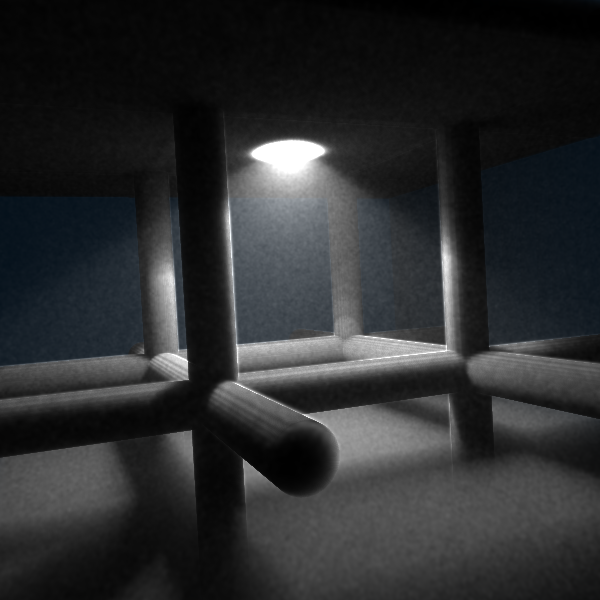 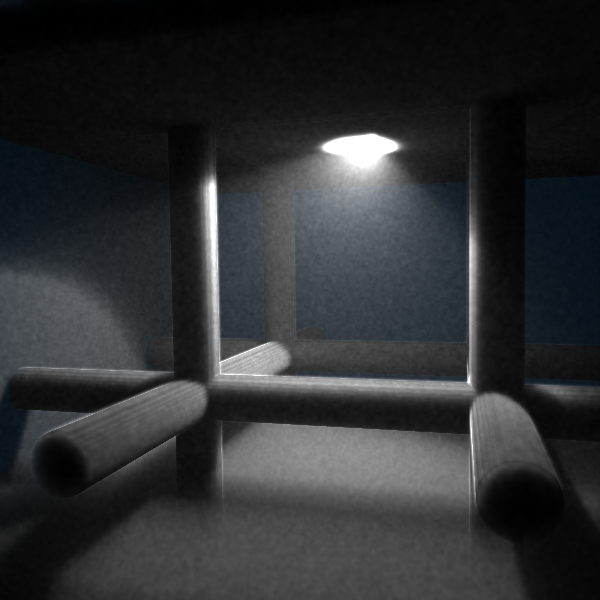 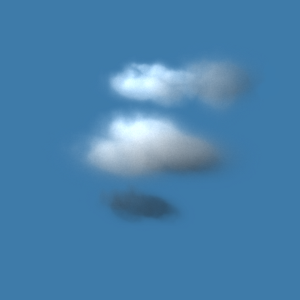 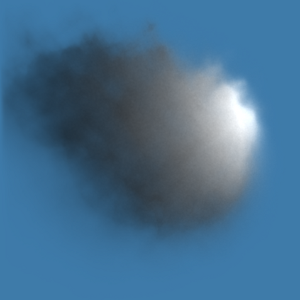 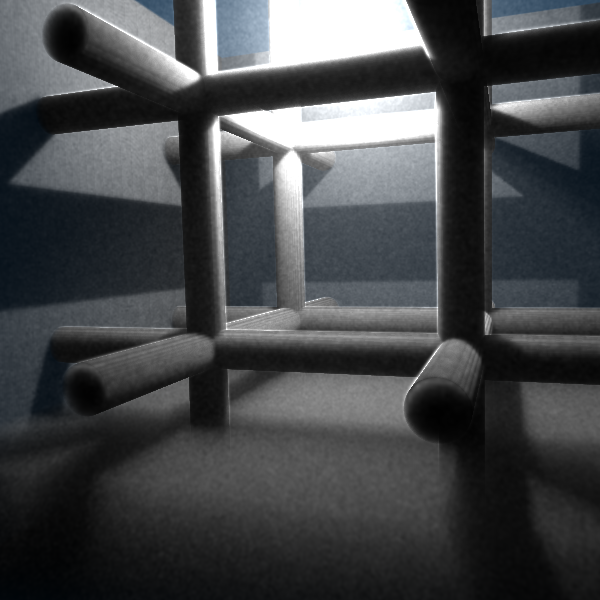 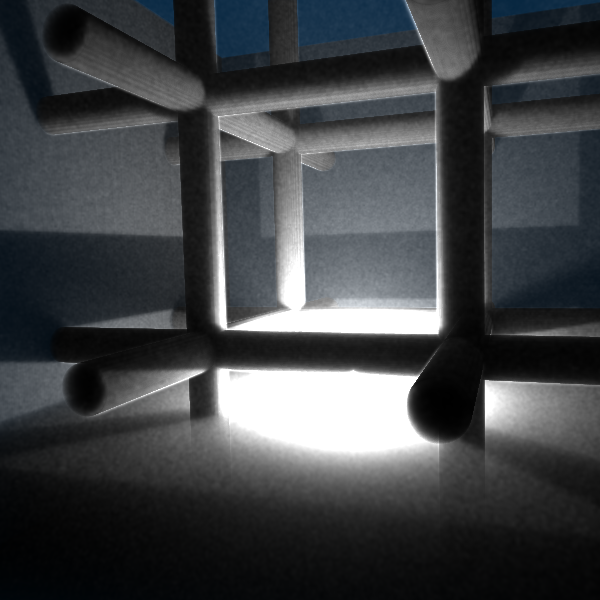 Volume rendering
Visualization of a volumetric representation
Temperature, pressure, density etc.
v(x,y,z)
v(x,y,z)
storage: 3D array
Volume rendering
Isosurface rendering
Indirect method
Marching cubes
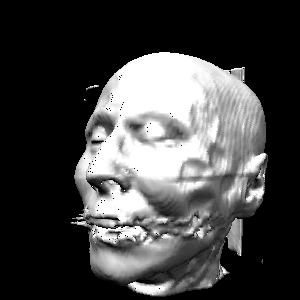 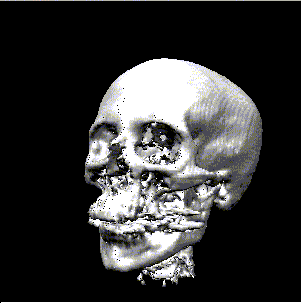 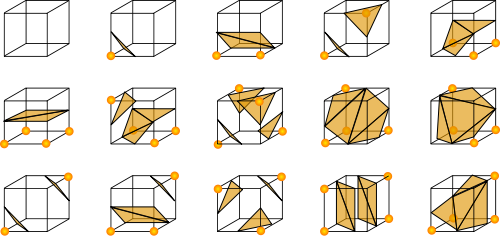 Volume rendering
Isosurface rendering
Direct method
Isosurface raycasting
Raycasting
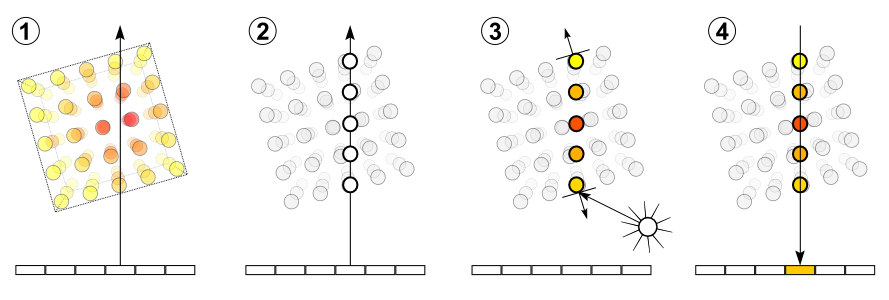 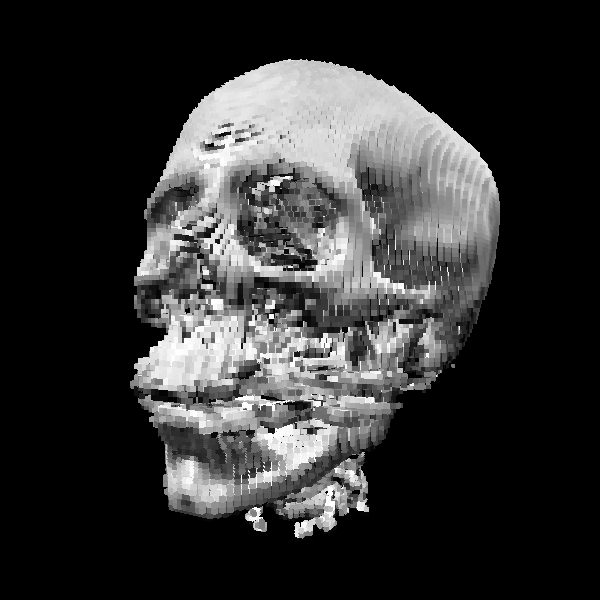 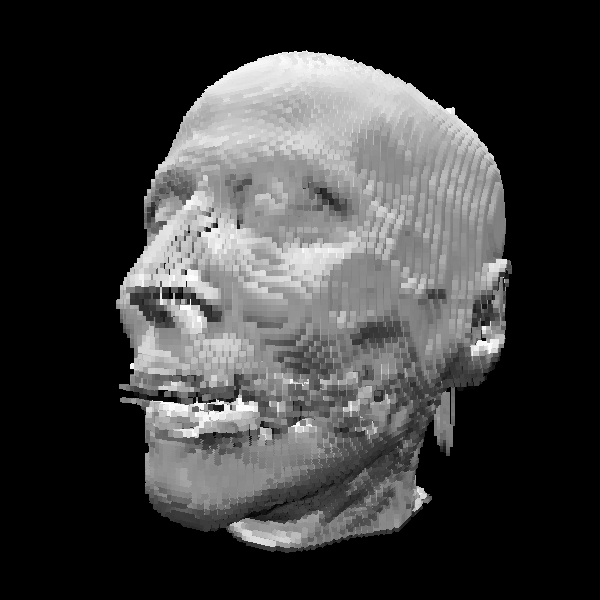 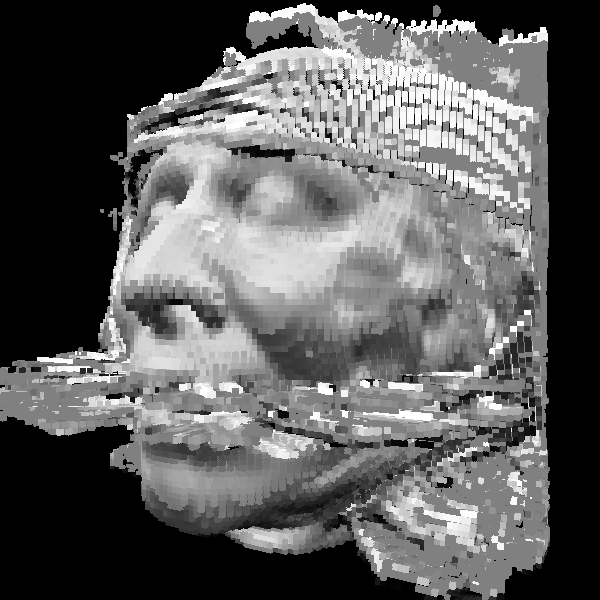 Isosurface raycasting
right
up
lookat
eye
p
q
entry
p = lookat +  right +  up

,   are in [-1,1]
exit
Unite cube with a 3D texture
Isosurface raycasting
__kernel
void isosurface(const int width, const int height, __global float4* visualizationBuffer,
                const int resolution, __global float* volumeData,
                const float isoValue, const float16 invViewMatrix){
  int2 id = (int2)(get_global_id(0), get_global_id(1));

  float2 uv = (float2)( (id.x / (float) width)*2.0f-1.0f, (id.y / (float) height)*2.0f-1.0f );

  float4 boxMin = (float4)(-1.0f, -1.0f, -1.0f,1.0f);
  float4 boxMax = (float4)(1.0f, 1.0f, 1.0f,1.0f);

  // calculate eye ray in world space
  struct ray eyeRay;

  eyeRay.origin = (float4)(invViewMatrix.sC, invViewMatrix.sD, invViewMatrix.sE,  
                                                               invViewMatrix.sF);

  float4 temp = normalize(((float4)(uv.x, uv.y, -2.0f, 0.0f)));
  eyeRay.direction.x = dot(temp, ((float4)(invViewMatrix.s0,invViewMatrix.s1,invViewMatrix.s2,invViewMatrix.s3)));

  eyeRay.direction.y = dot(temp, ((float4)(invViewMatrix.s4,invViewMatrix.s5,invViewMatrix.s6,invViewMatrix.s7)));

  eyeRay.direction.z = dot(temp, ((float4)(invViewMatrix.s8,invViewMatrix.s9,invViewMatrix.sA,invViewMatrix.sB)));

  eyeRay.direction.w = 0.0f;

  // ...
Isosurface raycasting
// ...
  float4 color = (float4)(0.0f);

  float tnear, tfar;
  int hit = intersectBox(eyeRay.origin, eyeRay.direction, boxMin, boxMax, &tnear, &tfar);
  if(hit){
    if(tnear < 0.0f) tnear = 0.0f;
    float maxStep = 256.0f;
    float step = (tfar - tnear) / maxStep;
    float t = tnear + 0.0001f;
    for(int i=0; i < maxStep; ++i){
      float4 pos = ((eyeRay.origin + t * eyeRay.direction) + 1.0f) / 2.0f;
      float density = getDensityFromVolume(pos, resolution, volumeData);

      // simple iso
      if( density > isoValue ){
          color = 0.5f + 0.5f * dot(normalize((float4)(0.3f, -2.0f, 0.0f, 0.0f)),  
                                    getNormalFromVolume(pos, resolution, volumeData));
          break;
      }

      t += step;
      if(t>tfar) break;
    }
  }

  if(id.x < width && id.y < height){
    visualizationBuffer[id.x + id.y * width] = color;
  }
}
Isosurface raycasting
int intersectBox(float4 r_o, float4 r_d,
                 float4 boxmin, float4 boxmax,
                 float *tnear, float *tfar){

  // compute intersection of ray with all six bbox planes
  float4 invR = (float4)(1.0f,1.0f,1.0f,1.0f) / r_d;
  float4 tbot = invR * (boxmin - r_o);
  float4 ttop = invR * (boxmax - r_o);

  // re-order intersections to find smallest and largest on each axis
  float4 tmin = min(ttop, tbot);
  float4 tmax = max(ttop, tbot);

  // find the largest tmin and the smallest tmax
  float largest_tmin = max(max(tmin.x, tmin.y), max(tmin.x, tmin.z));
  float smallest_tmax = min(min(tmax.x, tmax.y), min(tmax.x, tmax.z));

  *tnear = largest_tmin;
  *tfar = smallest_tmax;

  return smallest_tmax > largest_tmin;
}
Isosurface raycasting
float4 getNormalFromVolume(const float4 p,
                           const int resolution, __global float* volumeData){
  float4 normal;

  normal.x = getDensityFromVolume((float4)(p.x + 2.0f/resolution, p.y, p.z,  
                                              0.0f), resolution, volumeData) -
             getDensityFromVolume((float4)(p.x - 2.0f/resolution, p.y, p.z, 
                                              0.0f), resolution, volumeData);
  normal.y = getDensityFromVolume((float4)(p.x, p.y + 2.0f/resolution, p.z, 
                                              0.0f), resolution, volumeData) -
             getDensityFromVolume((float4)(p.x, p.y - 2.0f/resolution, p.z, 
                                              0.0f), resolution, volumeData);
  normal.z = getDensityFromVolume((float4)(p.x, p.y, p.z + 2.0f/resolution, 
                                              0.0f), resolution, volumeData) -
             getDensityFromVolume((float4)(p.x, p.y, p.z - 2.0f/resolution, 
                                              0.0f), resolution, volumeData);
  normal.w = 0.0f;

  if(dot(normal, normal) < 0.001f){
    normal = (float4)(0.0f, 0.0f, 1.0f, 0.0f);
  }

  return normalize(normal);
}
Isosurface raycasting
float getDensityFromVolume(const float4 p,
                           const int resolution, 
                           __global float* volumeData){
  int x = p.x * resolution;
  int y = p.y * resolution;
  int z = p.z * resolution;

  if(x > resolution -1 || x < 0) return(0.0f);
  if(y > resolution -1 || y < 0) return(0.0f);
  if(z > resolution -1 || z < 0) return(0.0f);

  return volumeData[x+y*resolution+z*resolution*resolution];
}
Volume rendering
Let’s look inside
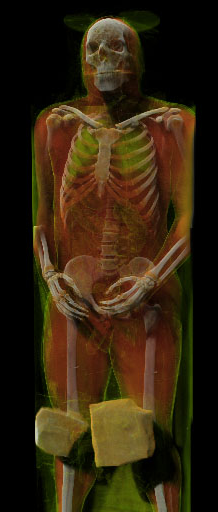 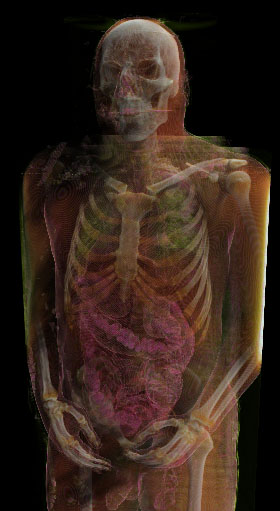 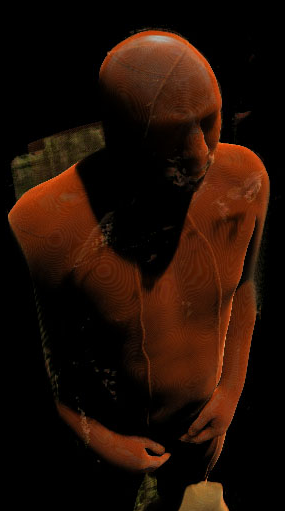 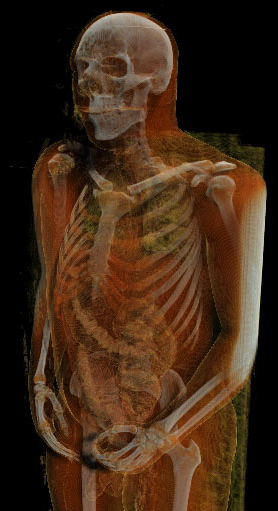 Volume rendering
Transparent materials
L(s + ds)
L(s)
dL(s)/ds = - kt · L(s) + ka · Le  + f(‘,) Li(‘) d‘
L(s + s)
L(s)
L(s + s) = L(s) - kt s · L(s) + Li(s) s
(s)
C(s)
Volume rendering
Forward raycating
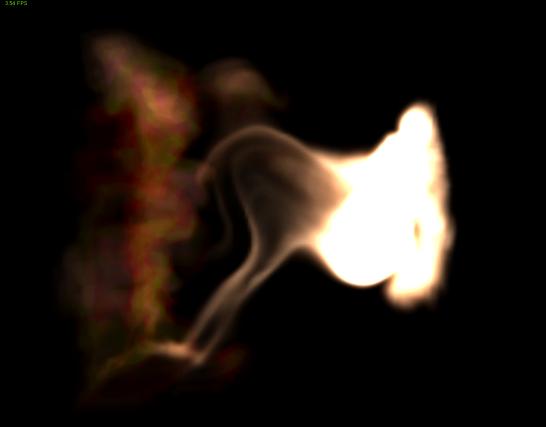 L’(s)
’(s)
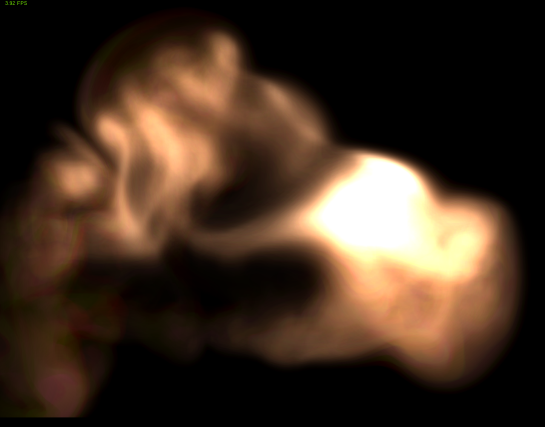 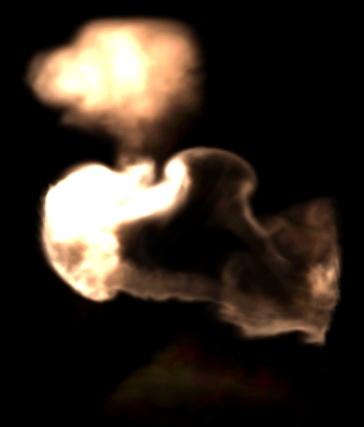 Volume rendering
Backward raycasting
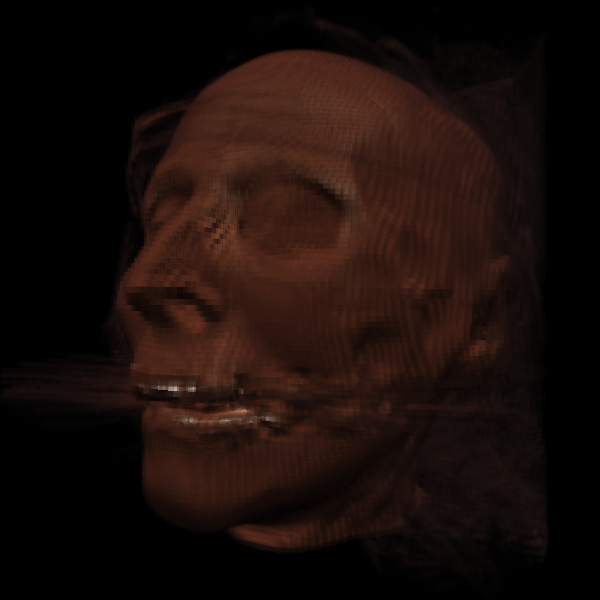 L(s)
s=0
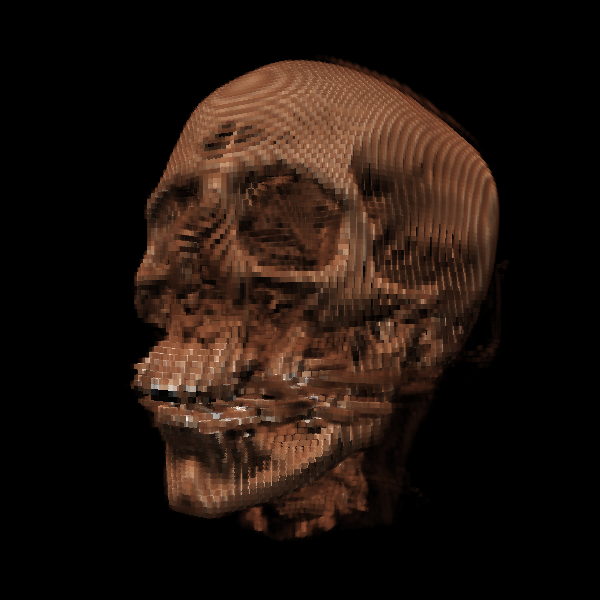 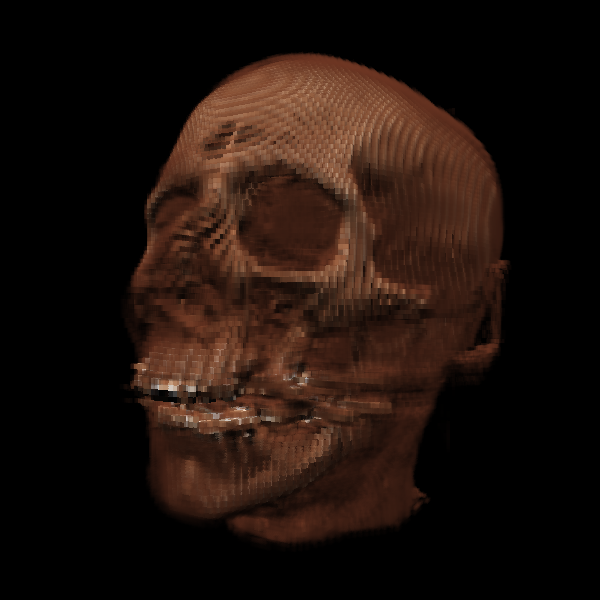 Volume ray casting
__kernel
void alphaBlended(const int width, const int height, __global float4* visualizationBuffer,
		  const int resolution, __global float* volumeData,
		  const float alphaExponent, const float alphaCenter,
		  const float16 invViewMatrix){
  int2 id = (int2)(get_global_id(0), get_global_id(1));

  float2 uv = (float2)( (id.x / (float) width)*2.0f-1.0f, (id.y / (float) height)*2.0f-1.0f );

  float4 boxMin = (float4)(-1.0f, -1.0f, -1.0f,1.0f);
  float4 boxMax = (float4)(1.0f, 1.0f, 1.0f,1.0f);

  // calculate eye ray in world space
  struct ray eyeRay;

  eyeRay.origin = (float4)(invViewMatrix.sC, invViewMatrix.sD, invViewMatrix.sE, invViewMatrix.sF);

  float4 temp = normalize(((float4)(uv.x, uv.y, -2.0f, 0.0f)));
  eyeRay.direction.x = dot(temp, ((float4)(invViewMatrix.s0,invViewMatrix.s1,invViewMatrix.s2,invViewMatrix.s3)));
  eyeRay.direction.y = dot(temp, ((float4)(invViewMatrix.s4,invViewMatrix.s5,invViewMatrix.s6,invViewMatrix.s7)));
  eyeRay.direction.z = dot(temp, ((float4)(invViewMatrix.s8,invViewMatrix.s9,invViewMatrix.sA,invViewMatrix.sB)));
  eyeRay.direction.w = 0.0f;

  // ...
Volume ray casting
// ...
  float4 sum = (float4)(0.0f);

  float tnear, tfar;
  int hit = intersectBox(eyeRay.origin, eyeRay.direction, boxMin, boxMax, &tnear, &tfar);
  if(hit){
    if(tnear < 0.0f) tnear = 0.0f;
    float maxStep = 256.0f;
    float step = (tfar - tnear) / maxStep;
    float t = tfar - 0.0001f;
    for(int i=0; i < maxStep; ++i){
      float4 pos = ((eyeRay.origin + t * eyeRay.direction) + 1.0f) / 2.0f;
      float density = getDensityFromVolume(pos, resolution, volumeData);
	 float alpha = clamp(alphaExponent * (density - alphaCenter) + 0.5f, 0.0f, 1.0f);
      float4 color = (float4)(0.5f + 0.5f * dot(normalize((float4)(0.3f, -2.0f, 0.0f, 0.0f)), getNormalFromVolume(pos, resolution, volumeData)));

      color *= (float4)(density, density * density, density * density * density, 1.0f) + 0.1f;

      sum = (1.0f - alpha) * sum + alpha * color;

      t -= step;
      if(t<tnear) break;
    }
  }

  if(id.x < width && id.y < height){
    visualizationBuffer[id.x + id.y * width] = (float4)(sum);
  }
}
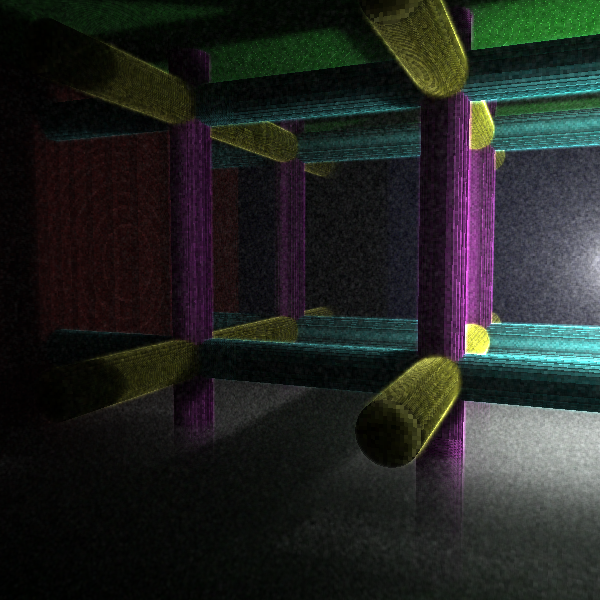 OpenCL texture
Image object
1D / 2D / 3D textures
Vector types
Linear interpolation
Addressing mode

Texture support

CL_DEVICE_IMAGE_SUPPORT
cl_int clGetDeviceInfo(...)
OpenCL texture
Creating an Image object


Image format
Pitch: memory required to store one row (bytes)
0 if the host pointer is NULL
>= width * size of one element
Required to load the data, the inner representation can differ
cl_mem clCreateImage2D(...)
cl_mem clCreateImage3D(...)
OpenCL texture
Texture format



Channel format
CL_R, CL_A
CL_INTENSITY
CL_LUMINANCE
CL_RG, CL_RA
CL_RGB
CL_RGBA, CL_ARGB, CL_BGRA
typedef struct _cl_image_format {
	cl_channel_order image_channel_order;
	cl_channel_type  image_channel_data_type;
} cl_image_format;
OpenCL texture
Texture data format
CL_SNORM_INT8 / 16
CL_UNORM_INT8 / 16
CL_UNORM_SHORT_565 / 555
CL_UNORM_INT_101010
CL_SIGNED_INT8 / 16 / 32
CL_UNSIGNED_INT8 / 16 / 32
CL_HALF_FLOAT
CL_FLOAT
OpenCL texture
Querying supported texture formats




image_type: 2D / 3D image object
iamge_formats: list of the supported formats
cl_int clGetSupportedImageFormats(cl_context context,
                                  cl_mem_flags flags,
                                  cl_mem_object_type image_type,
                                  cl_uint num_entries,
                                  cl_image_format* image_formats,
                                  cl_uint* num_image_formats)
OpenCL texture
Reading image objects

Writing image objects

Origin[3]: starting coordinates
Region[3]: size to copy
row_pitch / slice_pitch
cl_int clEnqueueReadImage(...)
cl_int clEnqueueWriteImage(...)
OpenCL textures
Copy between image objects

src_origin[3]: source coordinates
dst_origin[3]: destination coordinates
region[3]: size to copy
Copy between image and buffer object
cl_int clEnqueueCopyImage(...)
cl_int clEnqueueCopyImageToBuffer(...)
cl_int clEnqueueCopyBufferToImage(...)
OpenCL texture
Sampler object




normalized_coords: addressing mode
addressing_mode: handling of out of range coords
REPEAT, CLAMP_TO_EDGE, CLAMP, NONE
filter_mode: texture filtering
NEAREST, LINEAR
cl_sampler clCreateSampler(cl_context context,
                           cl_bool normalized_coords,
                           cl_addressing_mode addressing_mode,
                           cl_filter_mode filter_mode,
                           cl_int* errcode_ret)
OpenCL texture
Reference counter



Querying sampler info



Host side sampler
cl_int clRetainSampler(cl_sampler sampler)
cl_int clReleaseSampler(cl_sampler sampler)
cl_int clGetSamplerInfo(cl_sampler sampler,
                        cl_sampler_info param_name,
                        size_t param_value_size,
                        void* param_value,
                        size_t *param_value_size_ret)
OpenCL texture
Image object
Read only: __read_only
Write only: __write_only
Reading and writing at the same time is not supported
Sampler object
Created on the host side
Global constant sampler
const sampler_t samplerName = NORMALIZED_COORDS |
                              ADDRESS_MODE      |
                              FILTER_MODE;
OpenCL texture
Reading from image objects



Vector of 4 matching to the type of the image
{f, i, ui}: float, int, unsigned int
coord: according to the sampler addressing
<o_type> read_image{f,i,ui}(image2d_t image,
                            sampler_t sampler,
                            <c_type> coord)
OpenCL texture
Writing an image object



{f, i, ui}: float, int, unsigned int
coord: destination coordinates
color: value vector to store
void write_image{f,i,ui}(image2d_t image,
                         <coord_type> coord,
                         <color_type> color)
OpenCL texture
Image object information
Image dimensions




Image format
int get_image_width(image{2,3}d_t image)
int get_image_height(image{2,3}d_t image)
int get_image_depth(image3d_t image)
int{2,4} get_image_dim(image{2,3}d_t image)
int get_image_channel_data_type(image{2,3}d_t image)
int get_image_channel_order(image{2,3}d_t image)